สถาบันคุณวุฒิวิชาชีพ (องค์การมหาชน)
THAILANDPROFESSIONALQUALIFICATIONINSTITUTE(Public Organization)
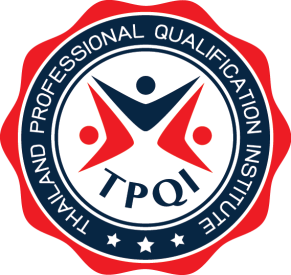 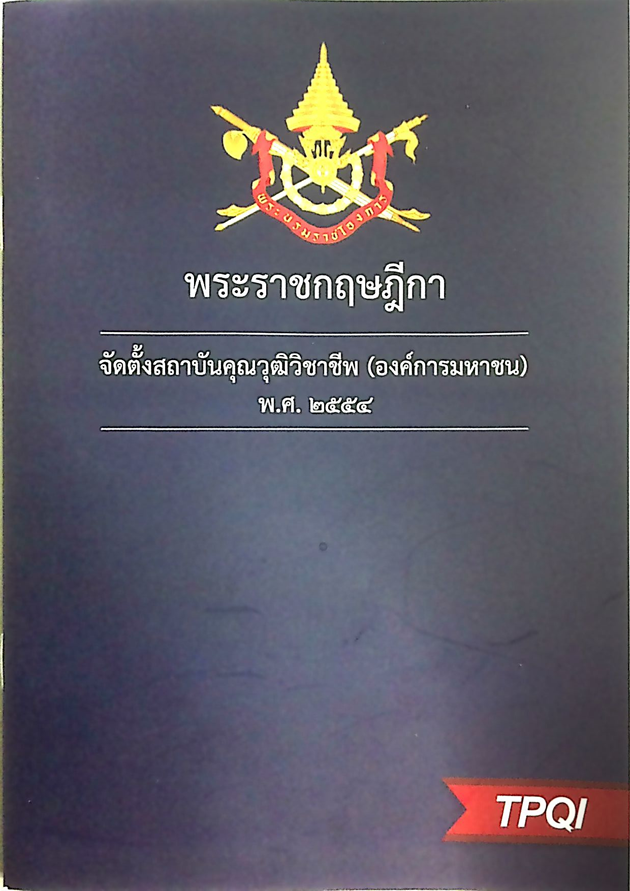 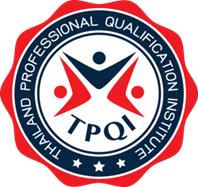 ภาระกิจที่อยู่ระหว่างการดำเนินการ
วิจัยและพัฒนาระบบคุณวุฒิวิชาชีพแห่งชาติ
การพัฒนากำลังคนด้วยระบบสมรรถนะวิชาชีพ
ส่งเสริมการพัฒนามาตรฐานอาชีพและคุณวุฒิวิชาชีพ
พัฒนาระบบการรับรองคุณวุฒิวิชาชีพของประเทศ
องค์กรที่มีหน้าที่รับรองสมรรถนะของบุคคลตามมาตรฐานอาชีพ
ให้ประกาศนียบัตรคุณวุฒิวิชาชีพและหนังสือรับรองมาตรฐานอาชีพ
เป็นศูนย์กลางข้อมูลของประเทศ
ระบบบริการและฐานข้อมูลระบบคุณวุฒิวิชาชีพ
คุณวุฒิวิชาชีพและมาตรฐานอาชีพของทุกกลุ่มอาชีพ
3
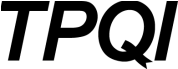 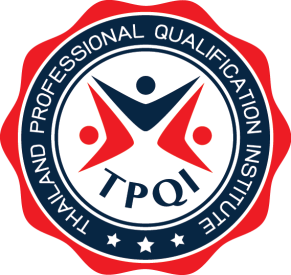 ระบบคุณวุฒิวิชาชีพ
ระบบคุณวุฒิวิชาชีพแห่งชาติมีจุดมุ่งหมายในการรับรองสมรรถนะของกำลังคนที่มีสมรรถนะตามมาตรฐานอาชีพตอบสนองความต้องการของภาคธุรกิจและอุตสาหกรรม เป็นกลไกให้บุคคลได้รับการยอมรับในความสามารถ และได้รับคุณวุฒิวิชาชีพที่สอดคล้องกับสมรรถนะ ประสบการณ์
4
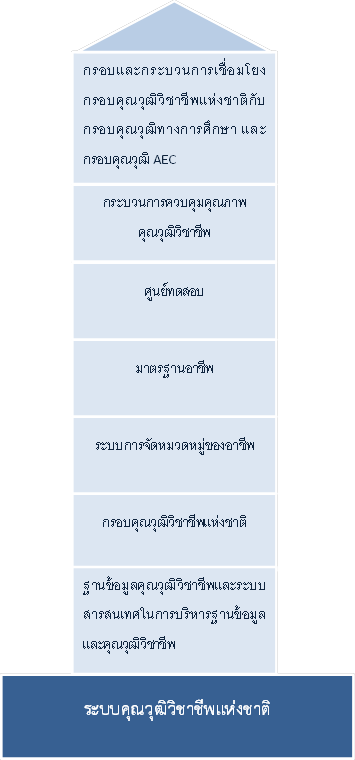 ระบบคุณวุฒิวิชาชีพ
กรอบคุณวุฒิวิชาชีพแห่งชาติ
ระบบการจัดหมวดหมู่ของอาชีพ
มาตรฐานอาชีพ
หน่วยรับรอง ศูนย์ทดสอบ และ ศูนย์ฝึกอบรม
กระบวนการประกันคุณภาพคุณวุฒิวิชาชีพ
การเชื่อมโยงกรอบคุณวุฒิวิชาชีพแห่งชาติของไทยกับกรอบคุณวุฒิอาเซียน
ฐานข้อมูลคุณวุฒิวิชาชีพและระบบสารสนเทศในการบริหารฐานข้อมูลและคุณวุฒิวิชาชีพ
5
กรอบคุณวุฒิวิชาชีพแห่งชาติ
Professional Qualification Framework
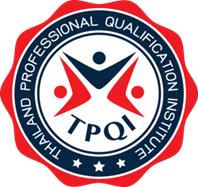 คำอธิบาย บรรยาย ลักษณะงานในอาชีพ ที่ใช้จำแนก สมรรถนะวิชาชีพ หรือขอบเขตการปฏิบัติงานในอาชีพสำหรับคนๆ หนึ่ง เพื่อใช้เป็นเกณฑ์ในแบ่งระดับตามผลลัพธ์ของงาน ตามผลผลิตที่ต้องการจากผลปฏิบัติ ตามความยากง่ายของงาน ตามความซับซ้อนของงาน ตามขอบเขตความรับผิดชอบต่อผลลัพธ์ของงาน เพื่อให้เห็นแนวทางการพัฒนาตนเองในงานอาชีพ จากระดับเริ่มต้น ไปสู่ระดับสูงสุดของงานอาชีพ โดยกำหนดให้เป็นคุณวุฒิตามสมรรถนะวิชาชีพ เรียกว่า คุณวุฒิวิชาชีพ
6
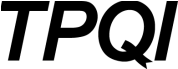 กรอบคุณวุฒิวิชาชีพแห่งชาติ
Professional Qualification Framework
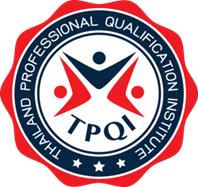 ระดับ 7
National Qualification of Advanced Professional Competence
ระดับ 6
National Qualification of Higher Professional Competence
ระดับ 5
National Qualification of Professional Competence
ระดับ 4
National  Advanced Diploma Qualification of Vocational Competence
ระดับ 3
National Diploma Qualification of Vocational Competence 3
ระดับ 2
National Qualification of Vocational Competence 2
ระดับ 1
National Qualification of Vocational Competence 1
7
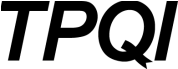 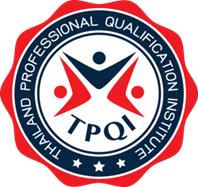 หลักการและเหตุผลในการพัฒนามาตรฐานอาชีพ
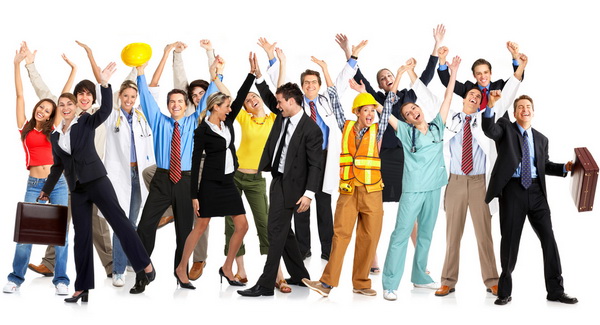 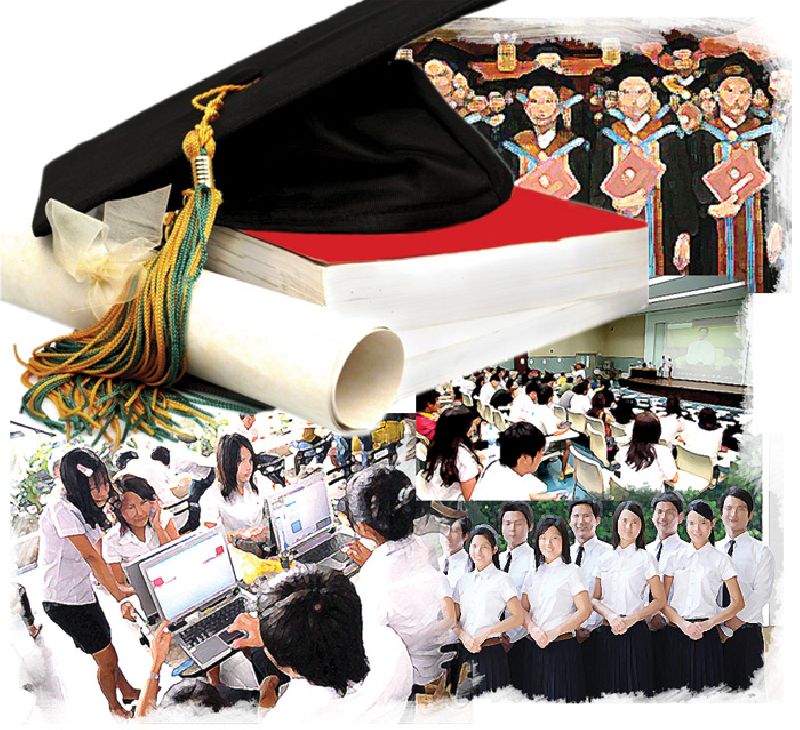 มาตรฐานการศึกษา
มาตรฐานอาชีพ
ทั้งสองมาตรฐานคือกุนแจสำคัญในการพัฒนาทุนมนุษย์ และศักยภาพกำลังคนของประเทศ เพื่อให้เกิดความสามารถในการแข่งขันกับนานาชาติ ส่งผลกระทบต่อเศรษฐกิจ สังคม และการพัฒนาประเทศสู่ความมั่นคงและยั่งยืน
8
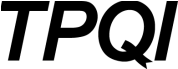 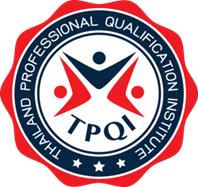 ประโยชน์ของมาตรฐานอาชีพและคุณวุฒิวิชาชีพ
สำหรับผู้ประกอบวิชาชีพ
สามารถปฏิบัติงานได้มาตรฐานระดับชาติหรือนานาชาติ
ไต่ระดับตามมาตรฐานอาชีพเพื่อเส้นความก้าวหน้าในวิชาชีพ
มีความมั่นใจในการกำหนดแนวทางการพัฒนาตนเองอย่างต่อเนื่อง
สร้างคุณค่า ความดีความชอบในการปฏิบัติงาน จากการพัฒนาตนเองอย่างต่อเนื่อง
พึงพอใจในผลงาน เพราะเห็นคุณค่าของการทำงาน
ใช้ประสบการณ์วิชาชีพที่มีอยู่เพื่อขอรับรอง ให้ได้คุณวุฒิวิชาชีพ
ใช้คุณวุฒิวิชาชีพได้ได้มา เพื่อขอเทียบโอน และเทียบเคียงคุณวุฒิอื่นๆ
รักในอาชีพ ในงานที่ทำ สร้างเกียรติภูมิ และภาคภูมิใจในวิชาชีพ
9
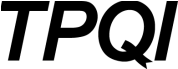 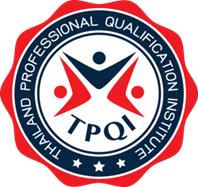 ประโยชน์ของมาตรฐานอาชีพและคุณวุฒิวิชาชีพ
สำหรับผู้ประกอบการ องค์กรนายจ้าง
ใช้มาตรฐานอาชีพและคุณวุฒิวิชาชีพในการสรรหาบุคลากรที่มีสมรรถนะตรงงาน
ใช้มาตรฐานอาชีพในการกำหนดค่าตอบแทนตามสมรรถนะ
ใช้มาตรฐานอาชีพในการประเมินผลงาน และส่งเสริมฐานะการงานของลูกจ้าง
ใช้มาตรฐานอาชีพเป็นแนวทางในการพัฒนาสมรรถนะงานของลูกจ้าง
ปรับปรุงยกระดับมาตรฐานการทำงานเพื่อการพัฒนาธุรกิจ
พัฒนาหลักสูตรการฝึกอบรมในองค์กร เพื่อพัฒนาธุรกิจด้วยฐานกำลังคน
บริหารจัดการองค์กรได้มีประสิทธิภาพมากขึ้น คุณภาพงานสูงขึ้น
พัฒนาผลิตภาพของคน พัฒนาคุณภาพผลิตภัณฑ์และบริการ
ลดต้นทุนการผลิตเพราะบุคลากรมีประสิทธฺภาพการทำงานสูงขึ้น
ใช้มาตรฐานอาชีพเป็นฐานในการ Benchmarking ภายใน หรือกับองค์กรอื่น
10
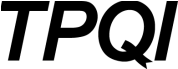 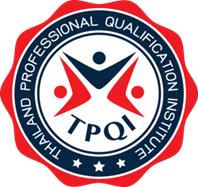 ประโยชน์ของมาตรฐานอาชีพและคุณวุฒิวิชาชีพ
สำหรับกลุ่มเจ้าของอาชีพและองค์กรวิชาชีพ
	กลุ่มอาชีพและองค์กรวิชาชีพ ร่วมกับองค์กรนายจ้าง ในฐานะหุ้นส่วน ผู้รับผลประโยชน์ ในการร่วมกันพัฒนามาตรฐานอาชีพสำหรับกลุ่มธุรกิจอุตสาหกรรม ที่ประกอบอาชีพเดียวกัน ด้วยการกำหนด ทบทวน พัฒนา รักษาไว้ ซึ่งมาตรฐานอาชีพที่เป็นที่ยอมรับร่วมกัน ให้ทันต่อการเปลี่ยนแปลงของระบบเศรษฐกิจ สังคม เทคโนโลยี และกฏระเบียนใหม่ๆ เพื่อรักษาไว้ซึ่งประโยชน์ของกลุ่ม
11
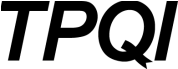 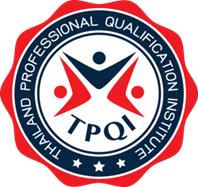 ประโยชน์ของมาตรฐานอาชีพและคุณวุฒิวิชาชีพ
สำหรับหน่วยงานการศึกษาและผลิตกำลังคน
พัฒนาหลักสูตรการเรียนการสอน และฝึกอบรม บนพื้นฐานสมรรถนะมาตรฐานอาชีพ 
กำหนดคุณวุฒิที่มอบให้ สอดคล้องกับมาตรฐานอาชีพ และคุณวุฒิวิชาชีพ
พัฒนาระบบการรับรองได้สอดคล้องกับมาตรฐานอาชีพเพื่อกำหนดคุณวุฒิวิชาชีพ
พัฒนาระบบการประเมินได้สอดคล้องกับสมรรถนะการทำงานจริง
ใช้มาตรฐานอาชีพ ในการพัฒนาสื่อการสอน รูปแบบการอบรม และเครื่องมือประเมินที่หลากหลาย
12
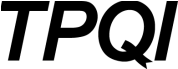 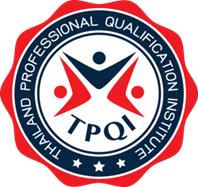 ประโยชน์ของมาตรฐานอาชีพและคุณวุฒิวิชาชีพ
สำหรับประเทศชาติ
เพิ่มขีดความสามารถในการแข่งขันกับนานาชาติ ด้วยฐานกำลังคน
มีมาตรฐานอาชีพเป็นเกณฑ์ในการกำหนดทิศทางการพัฒนาประเทศ
สร้างผลิตภาพกำลังคน เพิ่มผลิตภาพเศรษฐกิจ
ส่งเสริมให้ประชาชนเกิดการเรียนรู้ตลอดชีวิต จากประสบการณ์วิชาชีพ
รักษากำลังคนให้อยู่ในระบบการทำงานสร้าง GDP ให้ประเทศ
สร้างค่านิยมการเรียน “เพื่อการทำงาน” มากกว่าการเรียน “ให้ได้ปริญญาสูงๆ”
ส่งเสริมให้นำประสบกาณ์วิชาชีพมารับรองให้ได้คุณวุฒิวิชาชีพ เพื่อประโยชน์ในการเคลื่อนย้าย แรงงานฝีมือ และนักวิชาชีพเสรีในอาเซียน
13
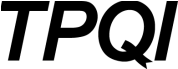 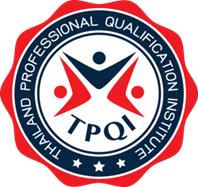 ภาพแห่งอนาคตของระบบคุณวุฒิวิชาชีพ
มาตรฐานอาชีพจะสะท้อนให้เห็นสมรรถนะการทำงานของคนในชาติ สร้างกลไกในการยกระดับผลิตภาพแรงงาน และคุณค่าของการประกอบวิชาชีพ ให้จ่ายค่าตอบแทนตามสมรรถนะวิชาชีพที่สูงขึ้น สะท้อนภาพความจริงของอาชีพ และความต้องการกำลังคนในแต่ละภาคธุรกิจ ส่งเสริมภาคการศึกษาให้สามารถสร้างกำลังคนได้สอดคล้องกับความต้องการของภาคธุรกิจ ด้วยการพัฒนาหลักสูตรได้ตรงกับความต้องการ ทำให้ “คนเรียนวิชาชีพไม่มีวันตกงาน” ไม่เป็นภาระสังคม ร่วมกับกลุ่มอาชีพพัฒนาระบบการศึกษา ลดความสูญเปล่าของการจัดการเรียนการสอนในสถานศึกษา ทำงานแล้วเชื่องโยงตนเองเข้าสู่ระบบคุณวุฒิวิชาชีพและคุณวุฒิการศึกษาได้ เพราะโลกของการทำงานกับโลกของการศึกษา ไม่เป็นโลกที่แปลงแยกกัน ทำให้ระบบการศึกษาเป็นแบบ Demand Driven อย่างแท้จริง เพราะระบบการศึกษายังคงความสำคัญในการพัฒนาขีดความสามารถในการแข่งขันของประเทศสู่สากล
14
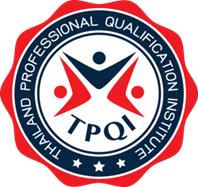 การพัฒนามาตรฐานอาชีพ
สมรรถนะ หมายถึง การปฏิบัติงานให้เกิดผลลัพธ์ที่ดีเยี่ยมออกมา โดยบูรณาการ ความรู้ ทักษะ และความสามารถ อย่างมีประสิทธิภาพ            มีรูปแบบที่ชัดเจน เป็นมาตรฐาน เรียกว่า มาตรฐานสมรรถนะ
USA : Working Standard
UK : Occupational Standard
AUS : Competency Standard
NZ : Unit Standard
THAI : Occupational Standard
มาตรฐานอาชีพ
15
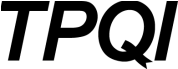 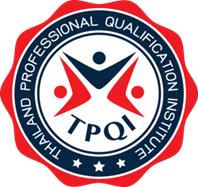 ความหมายของสมรรถนะ
“คุณลักษณะ ที่ซ่อนอยู่ภายในตัวบุคคล ซึ่งคุณลักษณะเหล่านี้จะเป็นตัวผลักดันให้บุคคลสามารถสร้างผลการ ปฏิบัติงานในงานที่ตนรับผิดชอบให้สูงกว่า หรือเหนือกว่าเกณฑ์/เป้าหมายที่กำหนดไว้” 
David C. McClelland (1970)

“คุณลักษณะเชิง พฤติกรรมที่บุคคลจำเป็นต้องมีในการปฏิบัติงานในตำแหน่งหนึ่งๆ เพื่อให้การปฏิบัติงานใน หน้าที่ความรับผิดชอบประสบความสำเร็จ”
 Boam and Sparrow (1992)
16
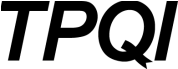 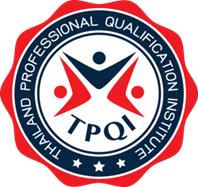 ความหมายของสมรรถนะ
“สมรรถนะนั้นเป็นสิ่งที่ต้องลง มือปฏิบัติและทำให้เกิดขึ้น กล่าวคือความสามารถที่ใช้เพื่อให้เกิดการบรรลุผลและวัตถุประสงค์ ต่างๆ ซึ่งเป็นตัวขับเคลื่อนที่ทำให้เกิดความรู้ (Knowledge) การเรียนรู้ทักษะ (Know-how) และเจตคติ/ลักษณะนิสัยหรือบุคลิกภาพต่างๆ (Attitude) ที่ช่วยให้สามารถเผชิญและแก้ไข สถานการณ์หรือปัญหาต่างๆ ที่เกิดขึ้นได้จริง” 
Arnauld de Nadaillac (2003)

“คุณลักษณะที่ทุกคนมีและใช้ได้อย่างเหมาะสม เพื่อผลักดันให้ผลการปฏิบัติงานบรรลุตาม เป้าหมาย ซึ่งคุณลักษณะเหล่านี้ได้แก่ ความรู้ ทักษะ บุคลิกภาพ แรงจูงใจทางสังคมลักษณะ นิสัยส่วนบุคคล ตลอดจนรูปแบบความคิดและวิธีการคิด ความรู้สึกและการกระทำ”
 David D. Dubois, William J. Rothwell (2004)
17
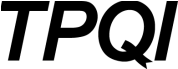 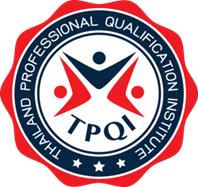 ความหมายของสมรรถนะ
“สมรรถนะ หมายถึง คุณลักษณะเชิงพฤติกรรมที่ทำให้ บุคลากรในองค์กรปฏิบัติงานได้ผลงานโดดเด่นกว่าคนอื่นๆ โดยบุคลากรเหล่านี้จะแสดง คุณลักษณะเชิงพฤติกรรมดังกล่าวได้มากกว่าเพื่อนร่วมงานในสถานการณ์ที่หลากหลายกว่า และได้ผลงานดีกว่าผู้อื่น” 
HAY Group (2547) 

“สมรรถนะ หมายถึง คุณลักษณะเชิงพฤติกรรมที่เป็นผลมาจากความรู้ ทักษะ/ความสามารถและคุณลักษณะอื่นๆ ที่ทำ ให้บุคคลสามารถสร้างผลงานได้โดดเด่นกว่าเพื่อนร่วมงานอื่นๆ ในองค์กร”
 สำนักงานคณะกรรมการข้าราชการพลเรือน (ก.พ.)
18
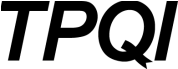 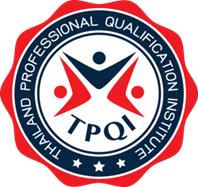 สมรรถนะในความหมายทั่วไป
สมรรถนะ (Competence) หมายถึง ความสามารถในการปฏิบัติงาน โดยบูรณาการ ความรู้ ทักษะ และคุณลักษณะ (Knowledge, Skills, Attribute) ของบุคคลที่จำเป็นต้องมี เพื่อใช้ในการปฏิบัติหน้าที่ ให้ประสบผลสำเร็จตามที่กำหนดไว้
19
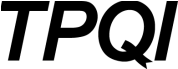 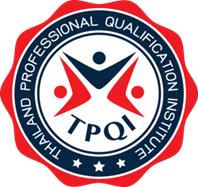 สมรรถนะในความหมายเชิงคุณภาพ
สมรรถนะ (Competence) หมายถึง ความสามารถในการปฏิบัติงาน (Performance) ให้ได้ตามมาตรฐาน (Standard) ตามเกณฑ์ (Critiria) ตามเงื่อนไข (Condition) แล้วได้ผลลัพธ์ (Outcome) เป็นที่ยอมรับ มีหลักฐานการปฏิบัติงาน (Evidence) เพื่อใช้ประเมินคุณค่า และตรวจสอบทวนกลับได้
20
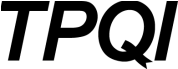 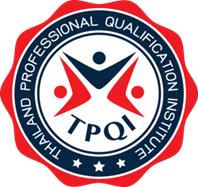 สมรรถนะในความหมายของวิชาชีพ
สมรรถนะ (Competence) หมายถึง ความสามารถในการปฏิบัติวิชาชีพ ด้วยการบูรณาการความรู้ ทักษะ และเจตคติ ของวิชาชีพ ให้ได้ผลลัพธ์ของงานที่ดี มีความรับผิดชอบต่อผลงาน ตามบทบาท ตามหน้าที่ และตามจรรยาบรรณวิชาชีพ
21
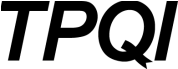 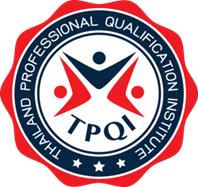 การพัฒนาและจัดทำมาตรฐานอาชีพ
มาตรฐานอาชีพ คือ กลุ่มของหน่วยสมรรถนะ ที่ได้มาจากเจ้าของอาชีพ หรือกลุ่มอาชีพ ซึ่งต้องเป็นสมรรถนะวิชาชีพที่มีความทันสมัยและเป็นปัจจุบัน
หน่วยสมรรถนะ 
Unit of Competence
หน่วยสมรรถนะ 
Unit of Competence
หน่วยสมรรถนะ 
Unit of Competence
หน่วยสมรรถนะ 
Unit of Competence
หน่วยสมรรถนะ 
Unit of Competence
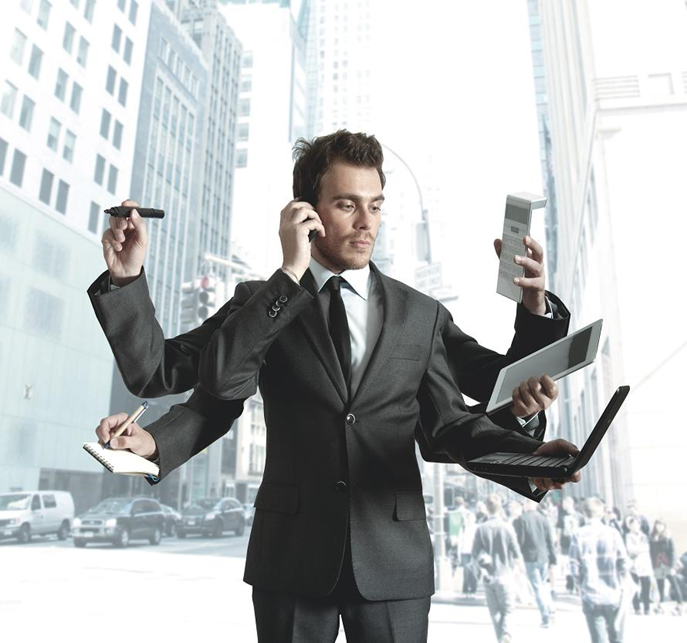 หน่วยสมรรถนะ 
Unit of Competence
หน่วยสมรรถนะ 
Unit of Competence
หน่วยสมรรถนะ 
Unit of Competence
หน่วยสมรรถนะ 
Unit of Competence
หน่วยสมรรถนะ 
Unit of Competence
หน่วยสมรรถนะ 
Unit of Competence
22
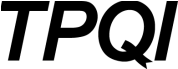 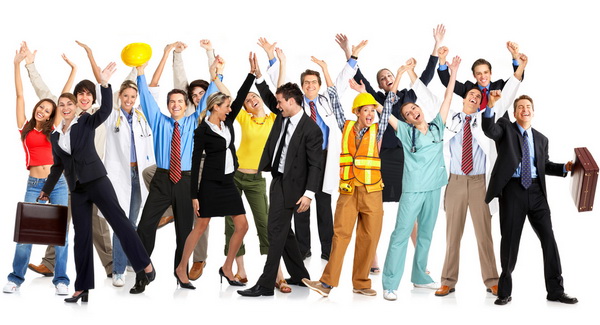 ความสามารถในการประกอบวิชาชีพ
คนทำงานมืออาชีพ/ผู้ประกอบวิชาชีพ
การรวมตัวของผู้เชี่ยวชาญในวิชาชีพ
กลุ่มอาชีพ
สมาคมวิชาชีพ
สภาวิชาชีพ
พัฒนาวิชาชีพ และส่งเสริมวิชาชีพ
มาตรฐานอาชีพ
23
มาตรฐานอาชีพ
ทำหน้าที่อะไร ?
รับผิดชอบอะไร ?
คุณภาพของงาน ?
ผลงาน/ผลลัพธ์ผลผลิต
เจตคติ/จรรยาบรรณ
ประสิทธิภาพ
ต้องใช้ความรู้
ต้องใช้ทักษะ
สร้างผลงาน
สร้างคุณค่า
ความสามารถในวิชาชีพ
ความรักในอาชีพ
เกียรติแห่งวิชาชีพ
ขั้นตอนถูกต้อง
ได้ตามมาตรฐาน
ใช้งานได้
ใช้ทรัพยากรคุ้มค่า
QCDSMEE
24
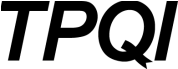 คุณวุฒิวิชาชีพสาขา ...ชั้น 7
คุณวุฒิวิชาชีพสาขา ...ชั้น 6
คุณวุฒิวิชาชีพสาขา ...ชั้น 5
คุณวุฒิวิชาชีพสาขา ...ชั้น 4
คุณวุฒิวิชาชีพสาขา ...ชั้น 3
คุณวุฒิวิชาชีพสาขา ...ชั้น 2
หน่วยสมรรถนะ ...
หน่วยสมรรถนะ ...
25
หน่วยสมรรถนะ ...
25
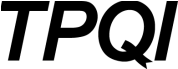 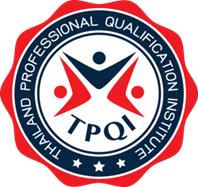 การพัฒนาและจัดทำมาตรฐานอาชีพ
กรอบแนวคิดในการพัฒนาและจัดทำมาตรฐานอาชีพ
ต้องจัดทำและดำเนินการโดยเจ้าของอาชีพหรือกลุ่มอาชีพนั้นๆ เป็นหลัก
ต้องได้สมรรถนะวิชาชีพมาจาก มาตรฐานการทำงานจริง สถานการณ์จริง มืออาชีพจริง
ต้องสอดคล้องและตอบรับกับการพัฒนาเศรษฐกิจ สังคม และเทคโนโลยีของประเทศ
ต้องสอดคล้องและตอบรับกับความต้องการกำลังคนของประเทศ
ต้องตอบสนองต่อสถานประกอบทั้งเชิงคุณภาพ และเชิงปริมาณ
ต้องสามารถเชื่อมโยงกับคุณวุฒิแห่งชาติและคุณวุฒิการศึกษาได้
ต้องเกิดจากการมีส่วนร่วมของภาคอาชีพ ภาคการศึกษา และภาครัฐ
ต้องมีการตรวจสอบกระบวนการและเห็นชอบจากผู้มีส่วนได้ส่วนเสีย
ต้องสามารถนำไปพัฒนาเป็นรูปแบบการจัดการศึกษา และการฝึกอบรมได้
 ต้องสามารถนำไปพัฒนาระบบการประเมิน ทั้งด้านความรู้ และด้านทักษะปฏิบัติได้จริง
26
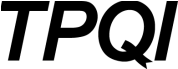 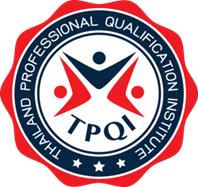 Functional Analysis
การวิเคราะห์หน้าที่งาน คือการวิเคราะห์อาชีพจากระดมสมองของบุคลากรในกลุ่มอาชีพ เพื่อกำหนดขอบเขตหน้าที่ และเนื้องาน (Work Content) โดยต้องเริ่มต้นจากการสร้างแผนภาพหน้าที่งาน (Functional Map)
27
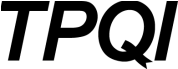 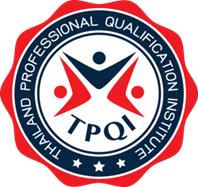 Functional Map
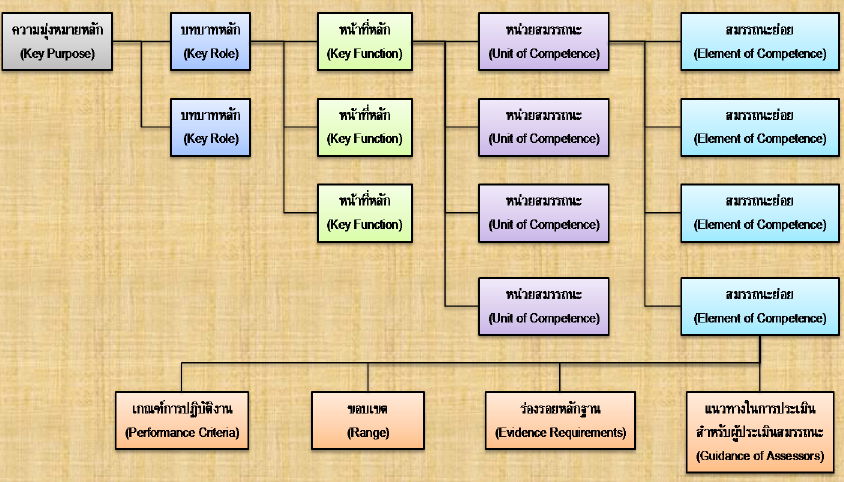 28
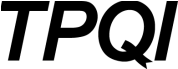 การพัฒนามาตรฐานอาชีพในประเทศไทย
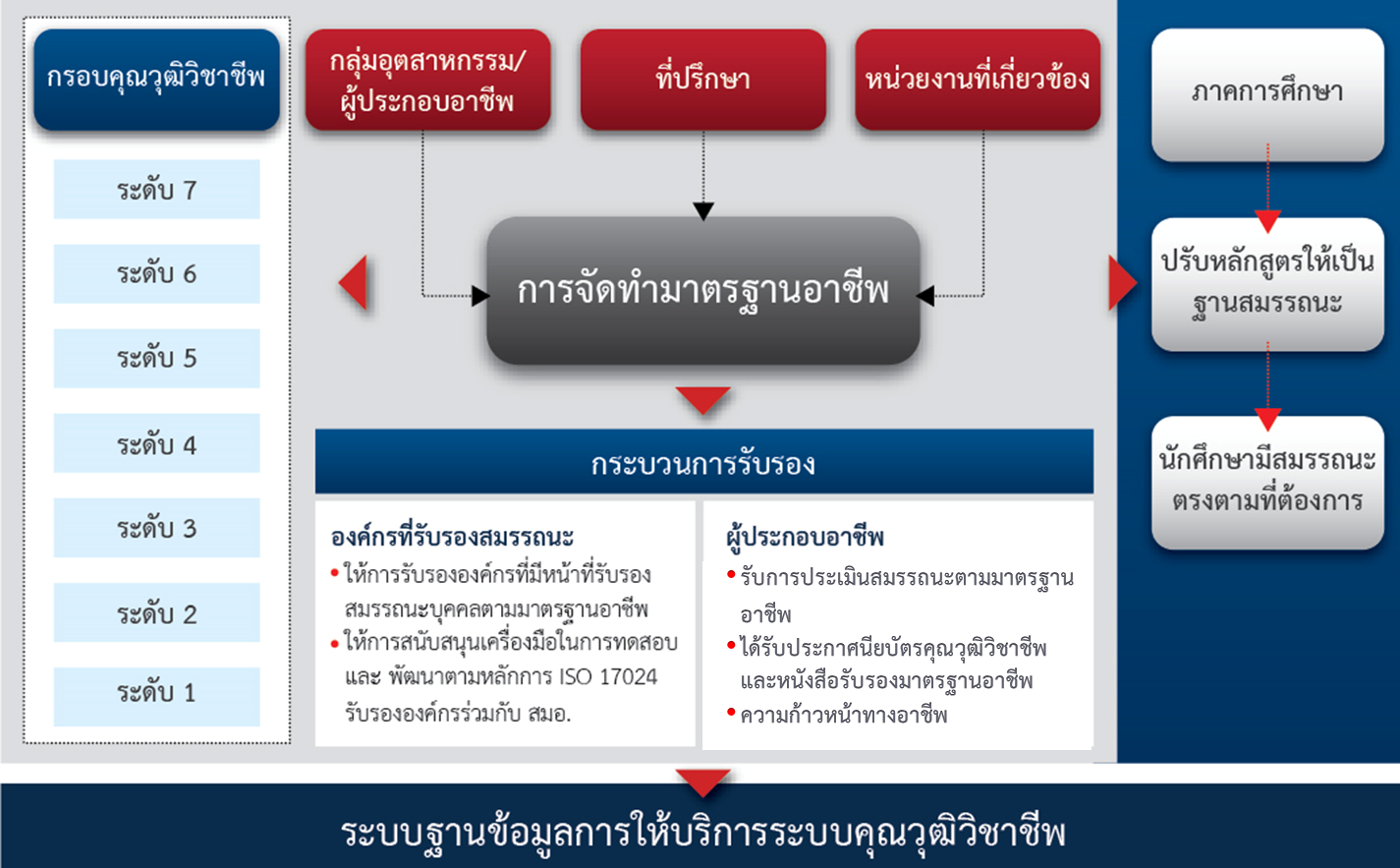 29
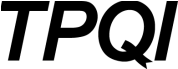 ระบบการศึกษากับปัญหาอุปสรรค
ของการพัฒนากำลังคนของประเทศไทย
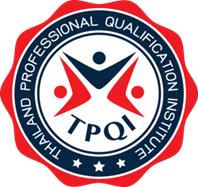 ความไม่สอดคล้องระหว่างความต้องการกำลังคนและการผลิตกำลังคน
การผลิตกำลังคนไม่ได้อ้างอิงกับความต้องการของโลกอาชีพและโครงสร้างเศรษฐศาสตร์ของประเทศ (Demand Driven)
การผลิตกำลังคน เลือกผลิตตามความสามารถด้านทรัพยากรของระบบการศึกษา (Supply Driven)
ค่านิยมของการรับรองด้วยใบปริญญา และความมุ่งหวังที่จะได้รับปริญญาขั้นสูง
ระบบการศึกษาให้ผลสัมฤทธิ์ในการเรียนต่ำ มีความรู้สูง แต่ขาดทักษะงานเฉพาะ 
ผู้จบการศึกษาส่วนใหญ่ขาดสมรรถนะ และคุณลักษณะที่พึงประสงค์
สรุปมาจากผลงานวิจัยของ TDRI (2553 – 2555)
30
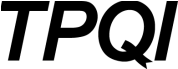 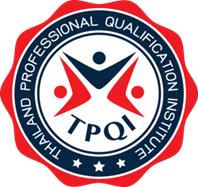 ปัญหาการจัดการศึกษาในอดีต
ความสอดคล้องของวิชาชีพและวิชาชีวิต
การจัดการหลักสูตรแบบ Supply Driven ที่ขาดการมีส่วนร่วมจากผู้ใช้
ผลลัพธ์การเรียนรู้ไม่สอดคล้องผลลัพธ์การปฏิบัติงานจริง
การจัดการเรียนรู้แบบเน้นเนื้อหาไม่เน้นผลลัพธ์ที่ใช้งานจริง
ผู้เรียนมุ่งจดจำความรู้ภาคทฤษฏี เพื่อทำคะแนน มากกว่าฝึกให้ปฏิบัติงานได้
เวลาในการฝึกและสร้างประสบการณ์วิชาชีพไม่เพียงพอ
ผลการฝึกงานไม่สอดคล้องกับผลการปฏิบัติงานจริง
ความรู้ของครูผู้สอนในสถานศึกษาไม่ทันต่อการพัฒนาความรู้ในวิชาชีพ
จัดการสอนตามทรัพยากรที่มีในสถานศึกษา
31
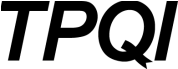 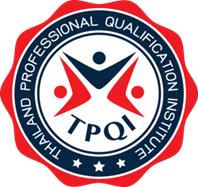 บาป 5 ประการของการจัดการศึกษาในอดีต
ไม่เน้นชีวิตจริง

ไม่เน้นผลลัพธ์งานวิชาชีพ

ไม่เน้นกระบวนการคิด

ไม่เน้นความเปลี่ยนแปลง

ไม่เน้นอนาคต
เน้นแต่วิชาการ

เน้นแต่เนื้อหา

เน้นแต่การจดจำ

เน้นแต่ความคงที่

เน้นแต่อดีต
32
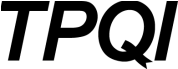 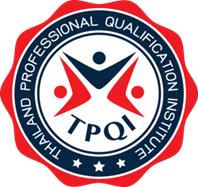 หลักการและเหตุผลในการพัฒนามาตรฐานอาชีพ
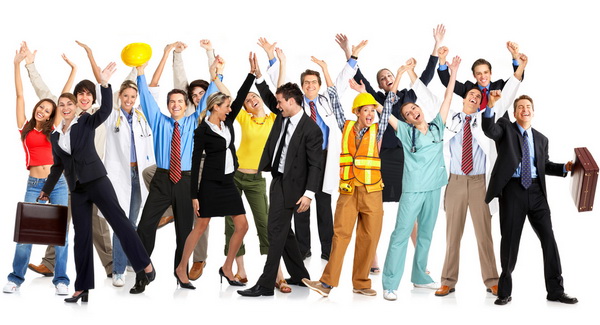 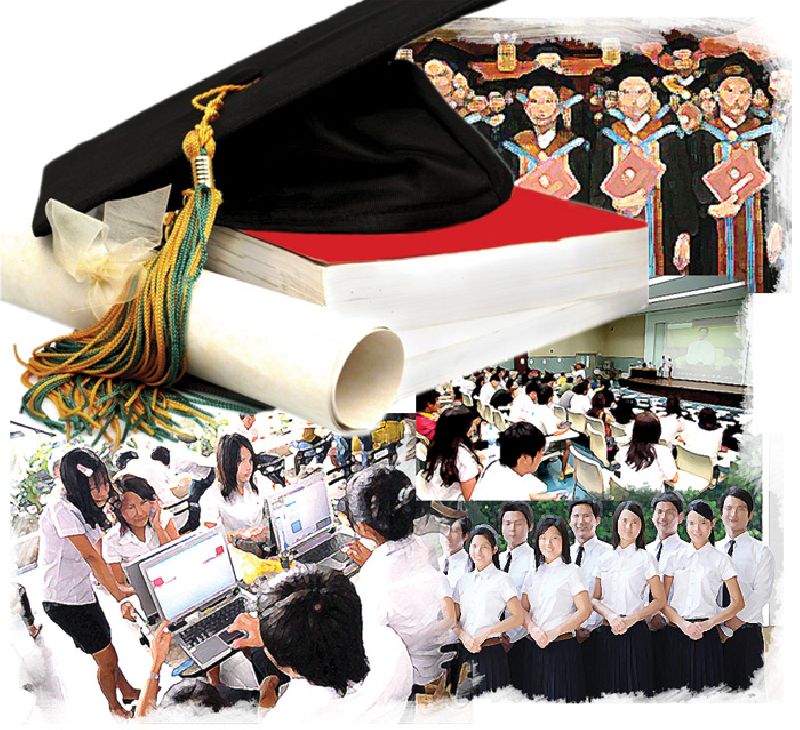 มาตรฐานการศึกษา
มาตรฐานอาชีพ
ทั้งสองมาตรฐานคือกุนแจสำคัญในการพัฒนาทุนมนุษย์ และศักยภาพกำลังคนของประเทศ เพื่อให้เกิดความสามารถในการแข่งขันกับนานาชาติ ส่งผลกระทบต่อเศรษฐกิจ สังคม และการพัฒนาประเทศสู่ความมั่นคงและยั่งยืน
33
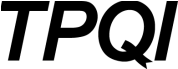 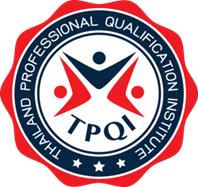 การเชื่อมโยงโลกของการทำงานกับโลกการศึกษา
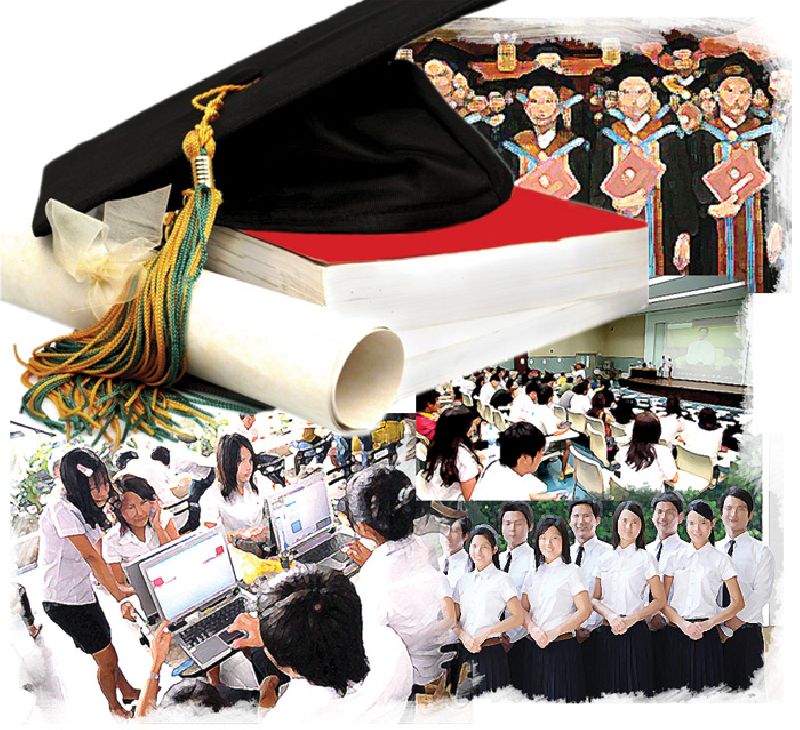 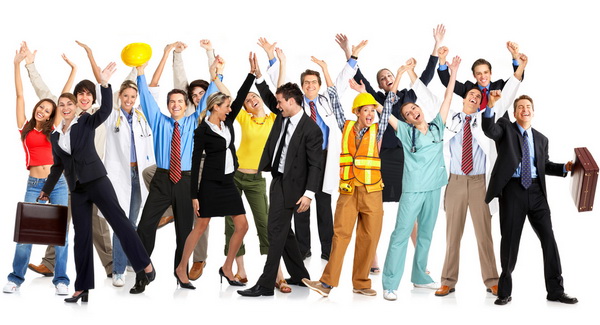 มาตรฐานการศึกษา  =  มาตรฐานอาชีพ
Learning outcome = Performance outcome
34
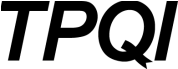 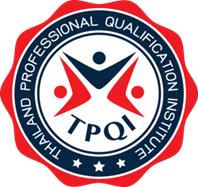 หลักสูตรการศึกษา
หลักสูตรการศึกษา คือการจัดการโครงการในการผลิตบุคลากรให้มีความรู้ ความสามารถ โดยจัดการแผนเรียน แผนการสอน และการประเมินวัดผล เพื่อให้การรับรองเป็นคุณวุฒิการศึกษา
	เป็นการจัดกิจกรรมภายในสถานศึกษา เพื่อจำลองงานอาชีพ ก่อนเข้าสู่โลกของการทำงาน
35
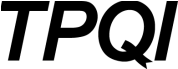 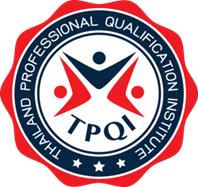 การพัฒนาหลักสูตรตามกรอบมาตรฐานคุณวุฒิการศึกษา
พระราชบัญญัติการศึกษาแห่งชาติ ฉบับที่ ๒ พ.ศ.๒๕๔๕ (แก้ไขเพิ่มเติม)
มาตรฐานการศึกษาของชาติ
มาตรฐานที่ ๑
คุณลักษณะของคนไทยที่พึงประสงค์ในฐานะพลเมืองและพลโลก
มาตรฐานที่ ๒
การจัดการเรียนรู้ที่มุ่งพัฒนาผู้เรียนเป็นสำคัญ และบริหารโดยสถานศึกษาเป็นฐาน
มาตรฐานที่ ๓
สังคมแห่งความรู้และการเรียนรู้ตลอดชีวิต
36
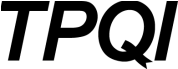 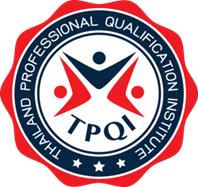 การพัฒนาหลักสูตรตามกรอบมาตรฐานคุณวุฒิการศึกษา
พระราชบัญญัติการศึกษาแห่งชาติ ฉบับที่ ๒ พ.ศ.๒๕๔๕ (แก้ไขเพิ่มเติม)
มาตรฐานการศึกษาของชาติ
มาตรฐานการศึกษา
ขั้นพื้นฐาน 
รับผิดชอบโดย สพฐ.
มาตรฐานการศึกษาอาชีวศึกษา
รับผิดชอบโดย สอศ.
มาตรฐานการศึกษาอุดมศึกษา
รับผิดชอบโดย สกอ.
กรอบมาตรฐานคุณวุฒิการอาชีวศึกษาแห่งชาติ พ.ศ. ๒๕๕๔
37
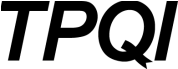 หลักสูตรฐานสมรรถนะ
Competency – Based Curriculum
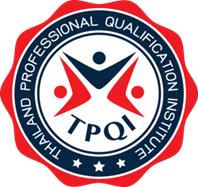 หลักสูตรฐานสมรรถนะ คือ โครงการพัฒนาบุคคลด้วยแผนการเรียนการสอน และการประเมิน ที่มุ่งเน้นให้ผู้ผ่านการเรียน การฝึกอบรมสามารถปฏิบัติงานวิชาชีพ สร้างผลงานที่ตรงกับมาตรฐานอาชีพ
เรียนรู้เพื่อการประกอบวิชาชีพอย่างยั่งยืน
Learning for Job & Profession to Sustainable
38
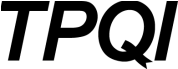 หลักสูตรฐานสมรรถนะ
Competency – Based Curriculum
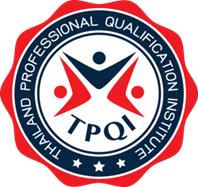 พื้นฐานแนวคิดของการพัฒนาหลักสูตรฐานสมรรถนะ
พัฒนาบนความต้องการของผู้ประกอบการ
พัฒนาบนผลลัพธ์งานวิชาชีพ ตามมาตรฐานอาชีพ
ความสามารถในการปฏิบัติงาน (Performance)
ภายใต้เงื่อนไข (Condition)
ทำให้ได้ตามมาตรฐาน (Standard)
ทำตามเกณฑ์ปฏิบัติงาน (Performance Criteria)
ผลลัพธ์ของงานเป็นที่ยอมรับ (Outcome)
มีหลักฐานการปฏิบัติงาน (Evidence)
39
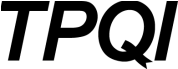 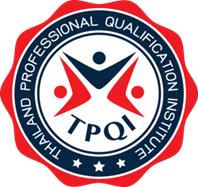 ข้อดีของการจัดหลักสูตรแบบฐานสมรรถนะ
กำหนดผลการเรียนรู้ได้อย่างชัดเจน จากผลลัพธ์ของงานอาชีพ ผู้จบหลักสูตรสามารถทำงานอะไรได้ (Course Outcome)
ใช้มาตรฐานอาชีพ เป็นกรอบในการพัฒนาหลักสูตร ทั้งแผนการเรียน แผนการสอน ให้ผู้เรียนเชื่อมโยงความรู้กับประสบการณ์อาชีพได้
ใช้สมรรถนะการปฏิบัติงาน หลักฐานการปฏิบัติงาน ในการประเมินผลการเรียนรู้
ให้การรับรองผลลัพธ์การเรียนรู้ (Learning Outcome) ได้สอดคล้องกับผลลัพธ์ของการปฏิบัติงานอาชีพ (Performance Outcome)
40
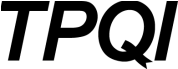 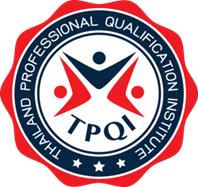 การวิเคราะห์หลักสูตร
ก่อนการพัฒนาหลักสูตรตามมาตรฐานอาชีพ
การวิเคราะห์เบื้องต้นจะวิเคราะห์อยู่ 4 ระดับ
ระดับที่ 1 วิเคราะห์ความมุ่งหมายของอาชีพ กับวัตถุประสงค์ของหลักสูตร
ระดับที่ 2 วิเคราะห์คุณวุฒิวิชาชีพ กับรายวิชาในหลักสูตร
ระดับที่ 3 วิเคราะห์สมรรถนะวิชาชีพ กับคำบรรยาย และเนื้อหารายวิชา
ระดับที่ 4 ทบทวนกระบวนการประเมิน เทียบกับผลลัพธ์ของสมรรถนะวิชาชีพ
41
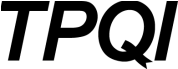 กำหนดความมุ่งหมายหลัก  
(Key Purpose)
ผู้จบการศึกษาสามารถเข้าสู่กลุ่มอาชีพใดได้บ้าง
กำหนดบทบาทหลัก  
(Key Role)
ผู้จบการศึกษาอยู่ในบทบาทใดในกลุ่มอาชีพได้บ้าง
กำหนดหน้าที่หลัก  
(Key Function)
ผู้จบการศึกษาทำหน้าที่ใดในกลุ่มอาชีพได้บ้าง
กำหนดสมรรถนะ 
(Competence)
ผู้จบการศึกษาสร้างผลผลิตใดในกลุ่มอาชีพใดได้บ้าง
กำหนดสมรรถนะย่อย  
(Element of Competence)
ผู้จบการศึกษาปฏิบัติงานได้ตามที่กลุ่มอาชีพต้องการ
42
THAILAND PROFESSIONAL QUALIFICATION INSTITUTE
www.tpqi.go.thBanchert@tpqi.go.th081-908-8124
THAILAND PROFESSIONAL QUALIFICATION INSTITUTE
THANK YOU